Презентация на тему: 
Формирование у детей основы правосознания и культуры в области дорожного движения через использование разных форм взаимовоздействия педагогов с дошкольниками.
Для формирования у детей основы правосознания и культуры в области дорожного движения через использование разных форм взаимодействия педагогов с дошкольниками проводились следующие мероприятия:
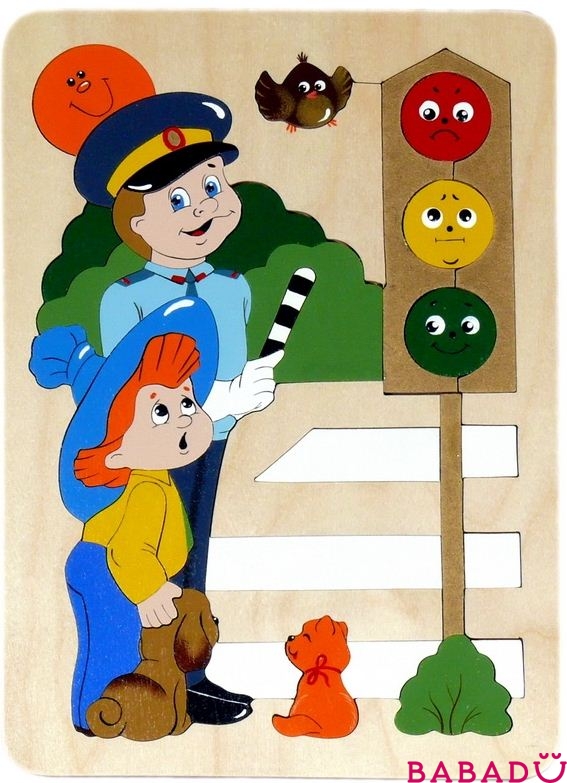 -подвижные игры  по ПДД «Весёлый светофор»; «Юный пешеход»
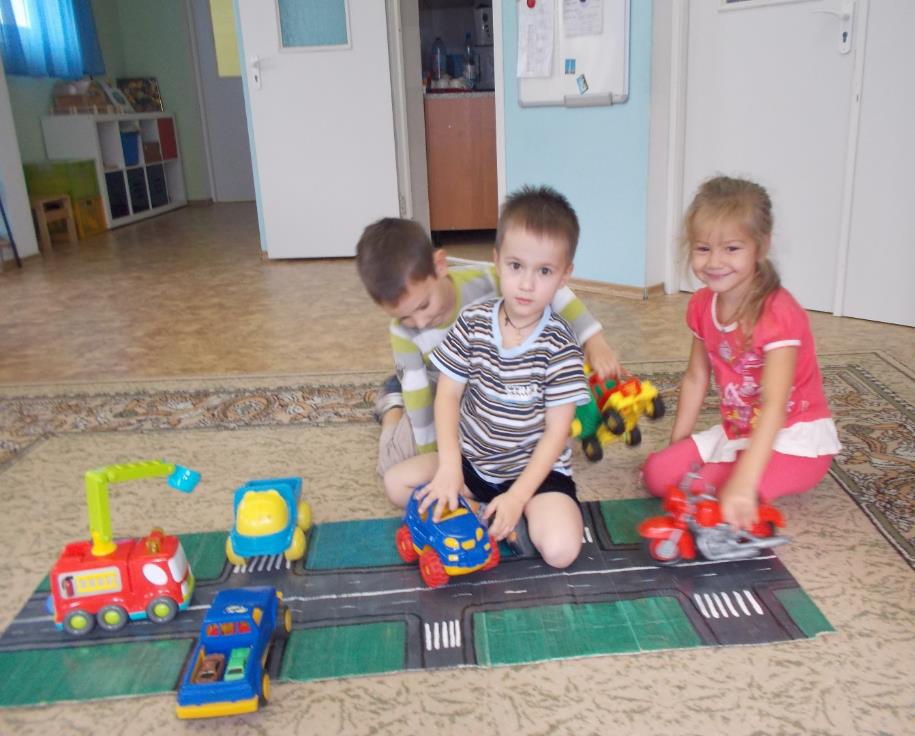 - проведено интерактивное занятие «Полицейский – регулировщик»;
-подготовлены и приобретены дидактические игры,
- сделаны для игры и для занятий дорожные знаки;
- проведены занятия по изобразительной деятельности «Грузовая машина»(аппликация), (рисование) «Улицы нашего города»;
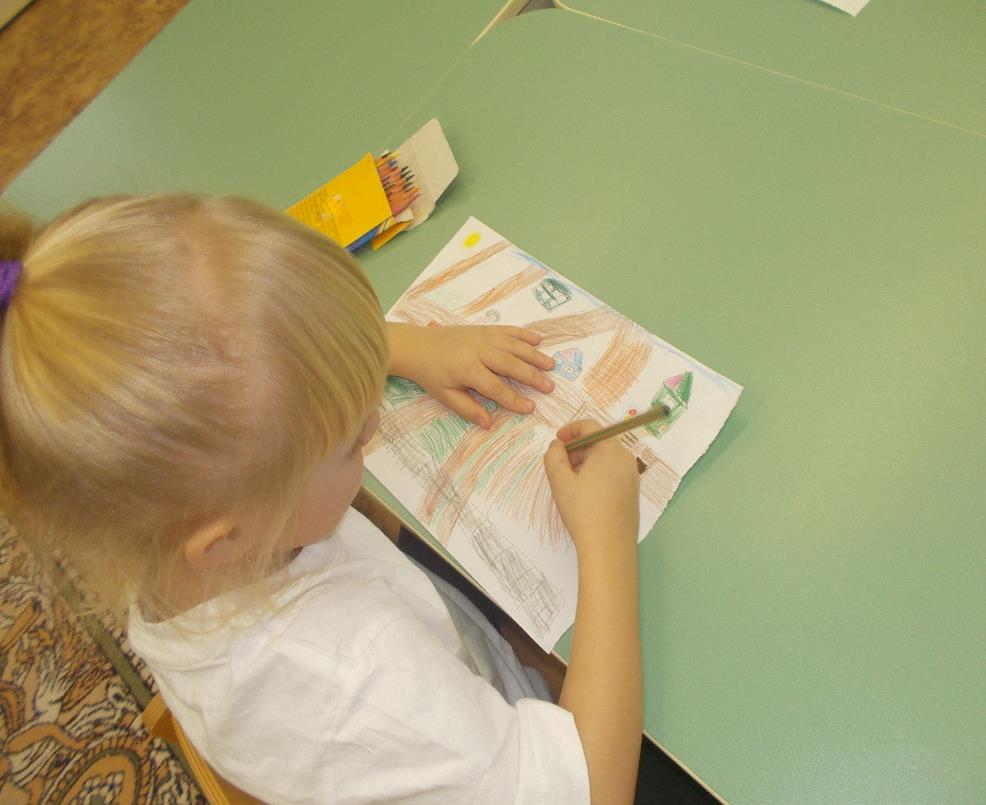 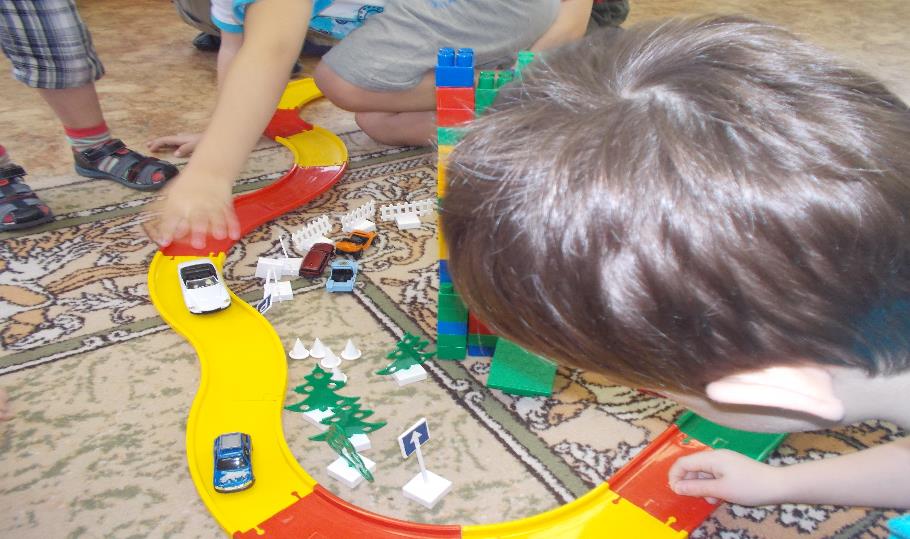 -игры с конструктором «Строительство дорог города со знаками дорожного движения»(свободная игра детей);-загадывание загадок о дорожных знаках;-чтение литературы С. Михалков «Дядя Стёпа – милиционер», «Моя улица»;-беседа «Кто такой регулировщик? И зачем он нужен?».
-в группе оформлен уголок по ПДД;
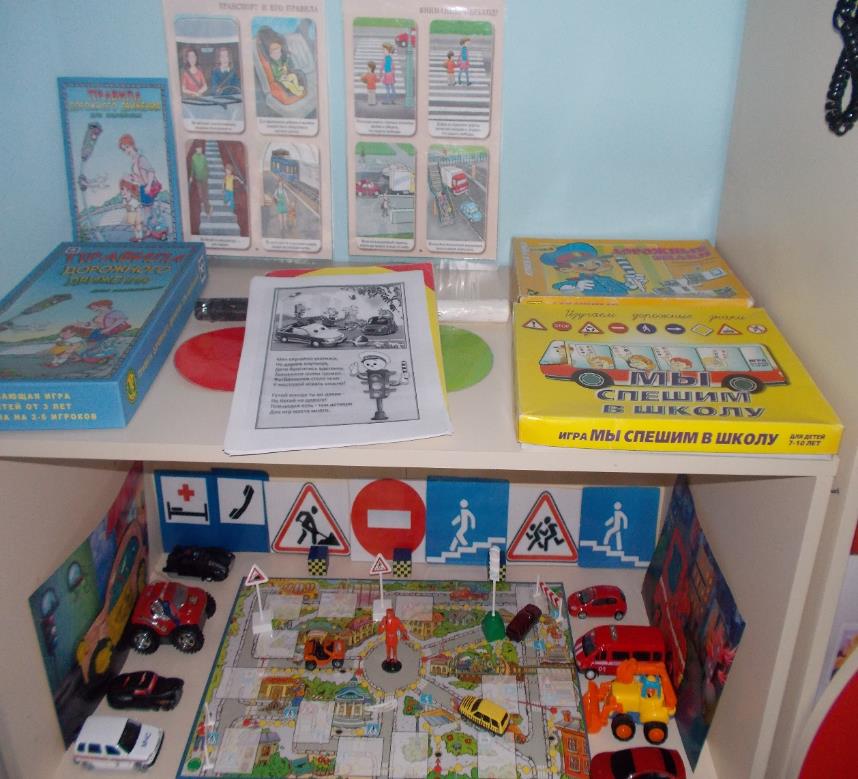 Для детей дошкольников взрослый является непререкаемым авторитетом, образцом для подражания. И, будучи взрослыми, бывшие дошкольники в течение всей жизни воспроизводят стереотипы поведения, заложенные мамой и папой, бабушками и дедушками. И если бабушка и дедушка по дороге в детский сад вместе с ребенком перебегают проезжую часть в неположенном месте, папа уверенно тянет сына за руку, лавируя между потоком автомобилей, а сидя за рулем, не пристегивается ремнем безопасности, то ребенок исподволь усваивает, что и ему должно так поступать.
-в этих целях для родителей тоже была предоставлена информация.